DSSD based detection system of the DGFRS-2 setup: design, results, developments Yu.S.Tsyganov1, D.Ibadullaev1,2, A.N.Polyakov1, A.A.Voinov1, M.V.Shumeiko1 1-JINR(Dubna), 2-INP(Almaaty)1
ICPPA 2024,
October 22-25
Introduction: 
            Synthesis of SHE at the Dubna Gas-Filled Recoil   Separator , ICPPA-2022 (SUMMARY)


New gas-filled separator      (DGFRS-2), it’s DSSD based detection system : present  status


Applications in long-term experiments  with DC-280 HI beams;  .., two last years  new experiments:  48Ca+232Th, 238U+40Ar, 242Pu+50Ti (preliminary),  242Pu+54Cr , ..some problems

SUMMARY 



SUMMARY  p. 3)  from  me ICPPA 2022
3) System is ready for nearest future experiments
 with 48Ca, 50Ti,54Cr projectile. ICPPA 2024..
Field of interest:


 Nucl. Phys. heavy ion-> synthesis/properties SHE

detection system  Real -Time algorithm of background

 signals suppression
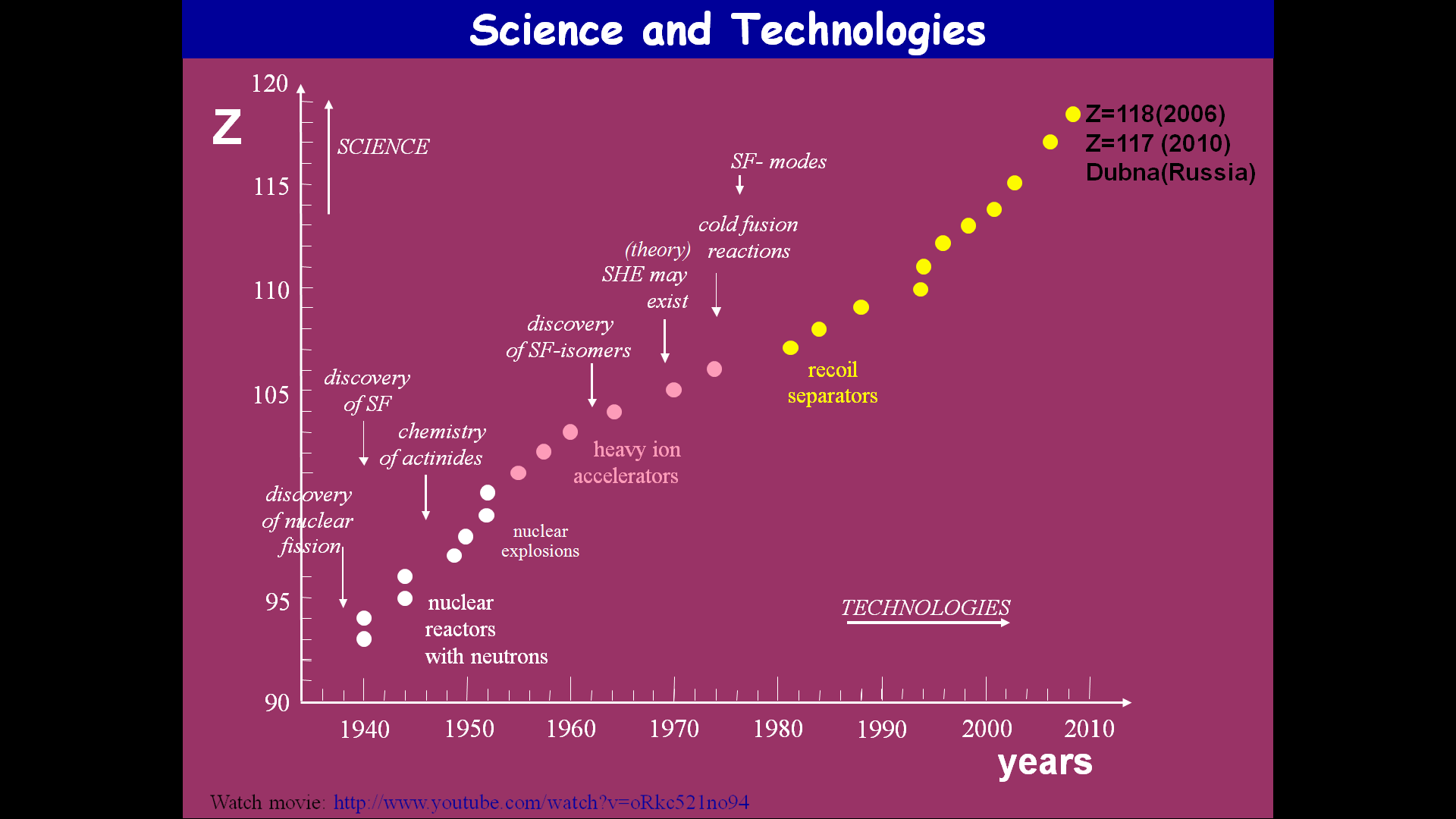 Z=114-118
The Dubna Gas-Filled Recoil Separator,
FLNR(JINR)
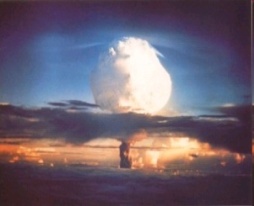 The DGFRS-2 setup…
DGFRS-1
Cyclotron  ~ 1 pµA…10   (48Ca beam, 50Ti,58Fe, 54Cr in a nearest future >5 pµA)

Actinide target (rotating) to apply high intensity for a long time

 differential pumping system

Gas –Filled Separator ( to suppress primary beam and other backgrounds )

Detection system (  DSSD+ΔE(gaseous)+electronics + software(Builder C++) )
1994-2017
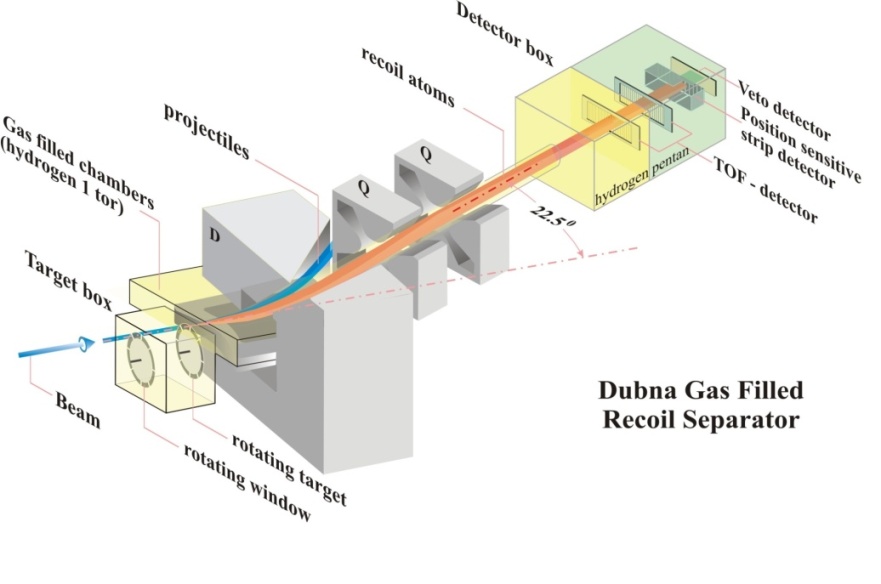 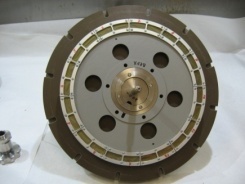 24-cm target,
 12 sectors
/present status/
Manufacturing of higher diameter
(48 cm) rotating target is in progress now..
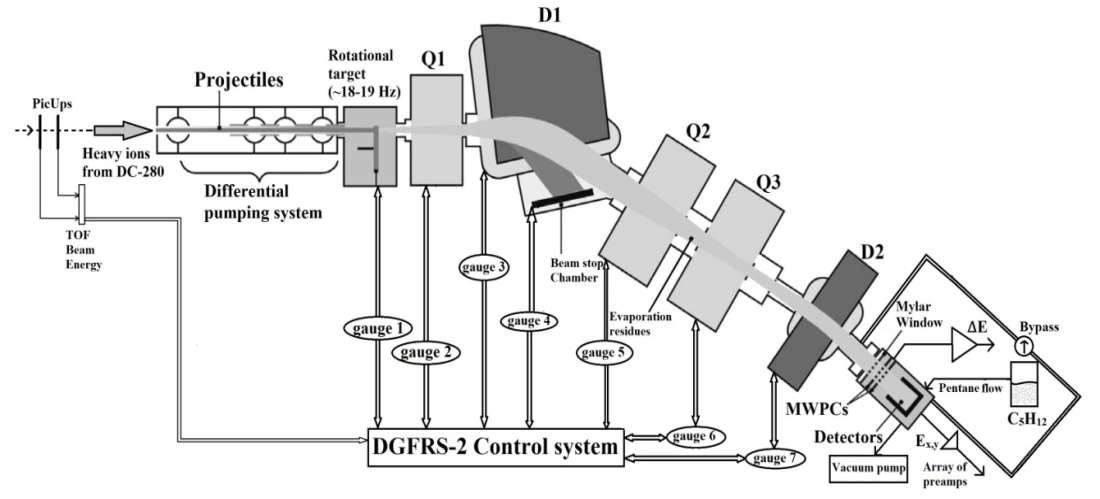 DGFRS-2
Yu.Ts.Oganessian et al. NIM A 1033(2022) 0166640
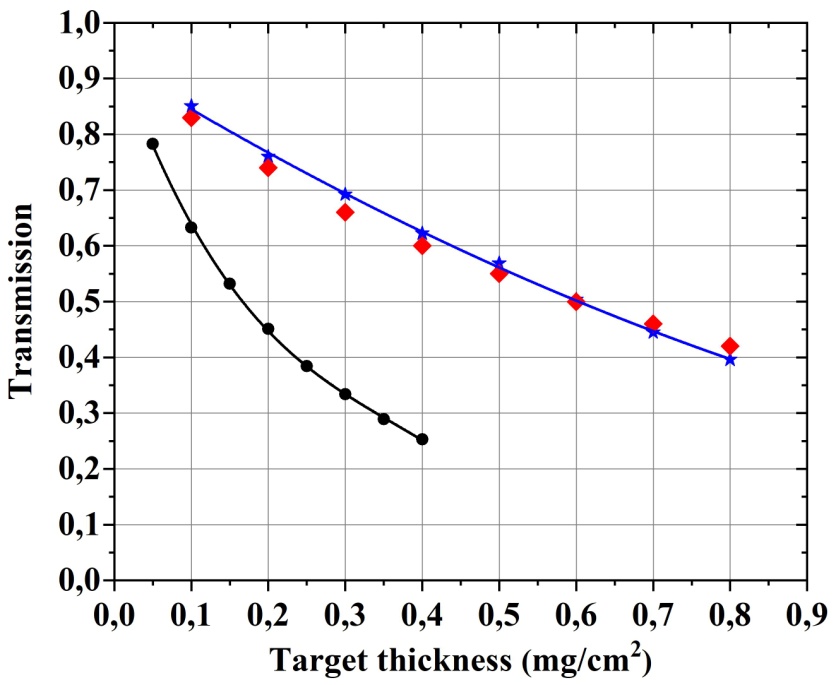 DGFRS-2 
new Dubna Gas-Filled Recoil Separator
(since 2020)
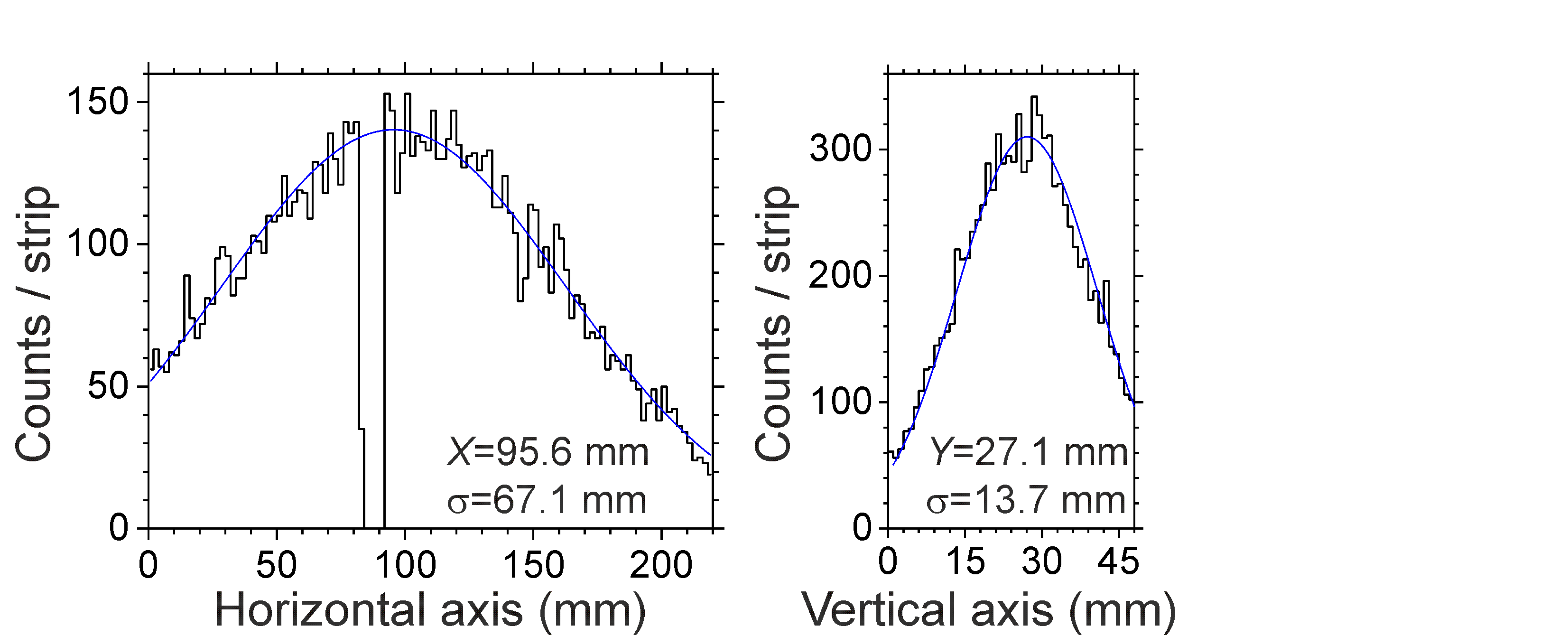 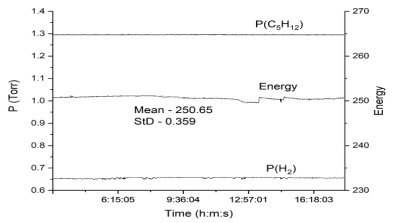 ΔE low pressure pentane-filled  DGFRS#2 detector
W(Au) wire @ expense ~1L/month liquid
Cathode 20µ-1mm…
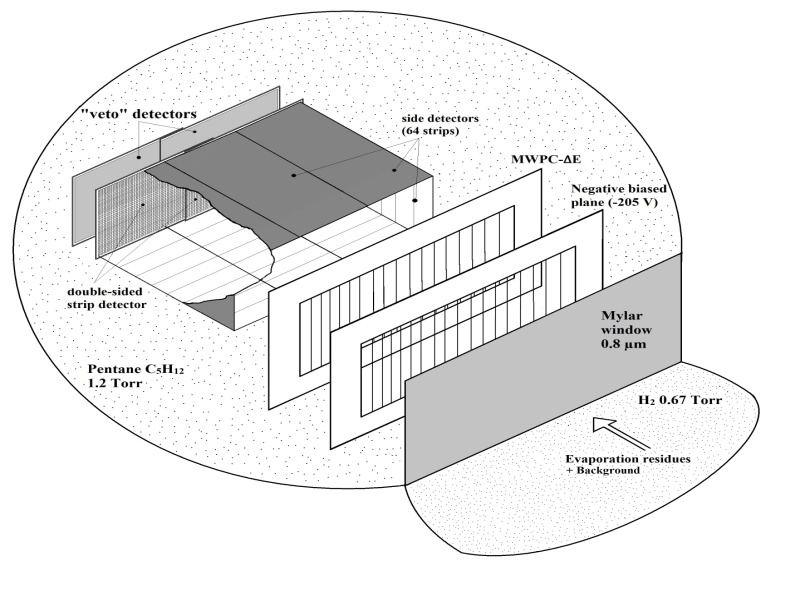 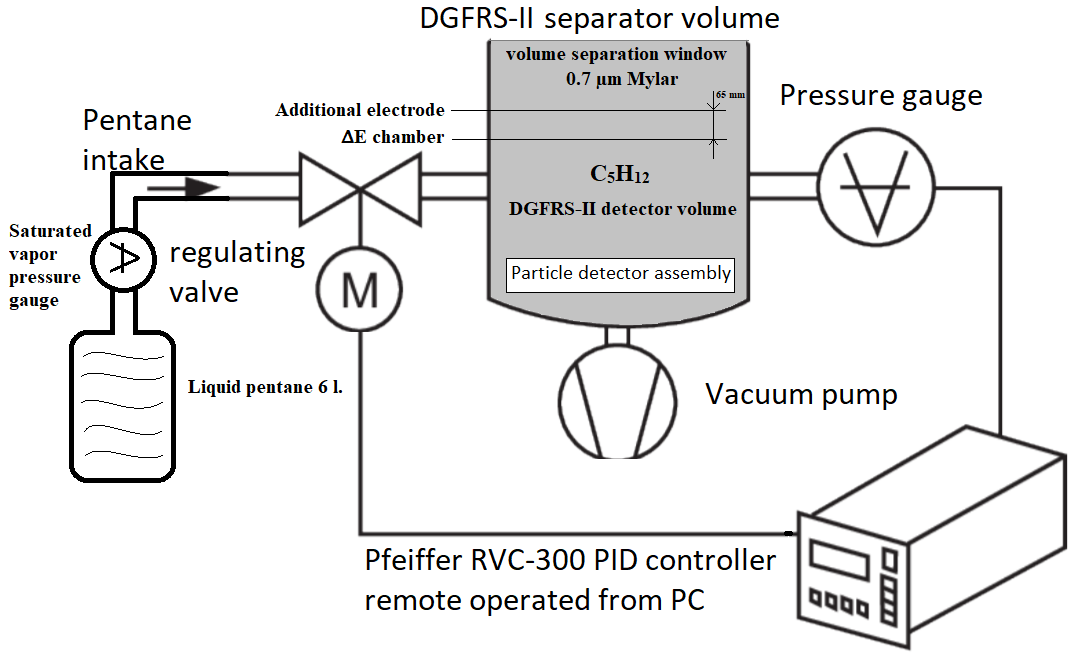 `
240 m  x 60 mm
Vc=-100, Va=+310 ,  VADD =-200 V
D(a-c)~ 6 mm; ha =2 mm; hc=1mm
W(a)=20 µ;  W(c) =10 µ.
Alpha 5.4
~8.2 ch
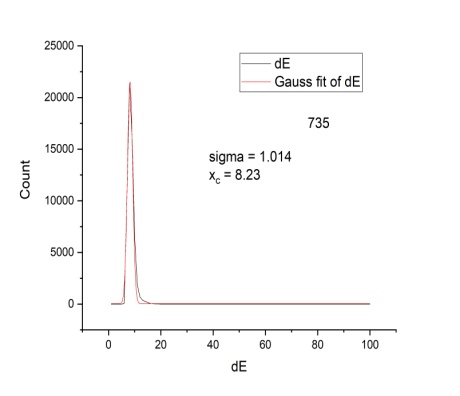 170Er+50Ti
Calibration reaction
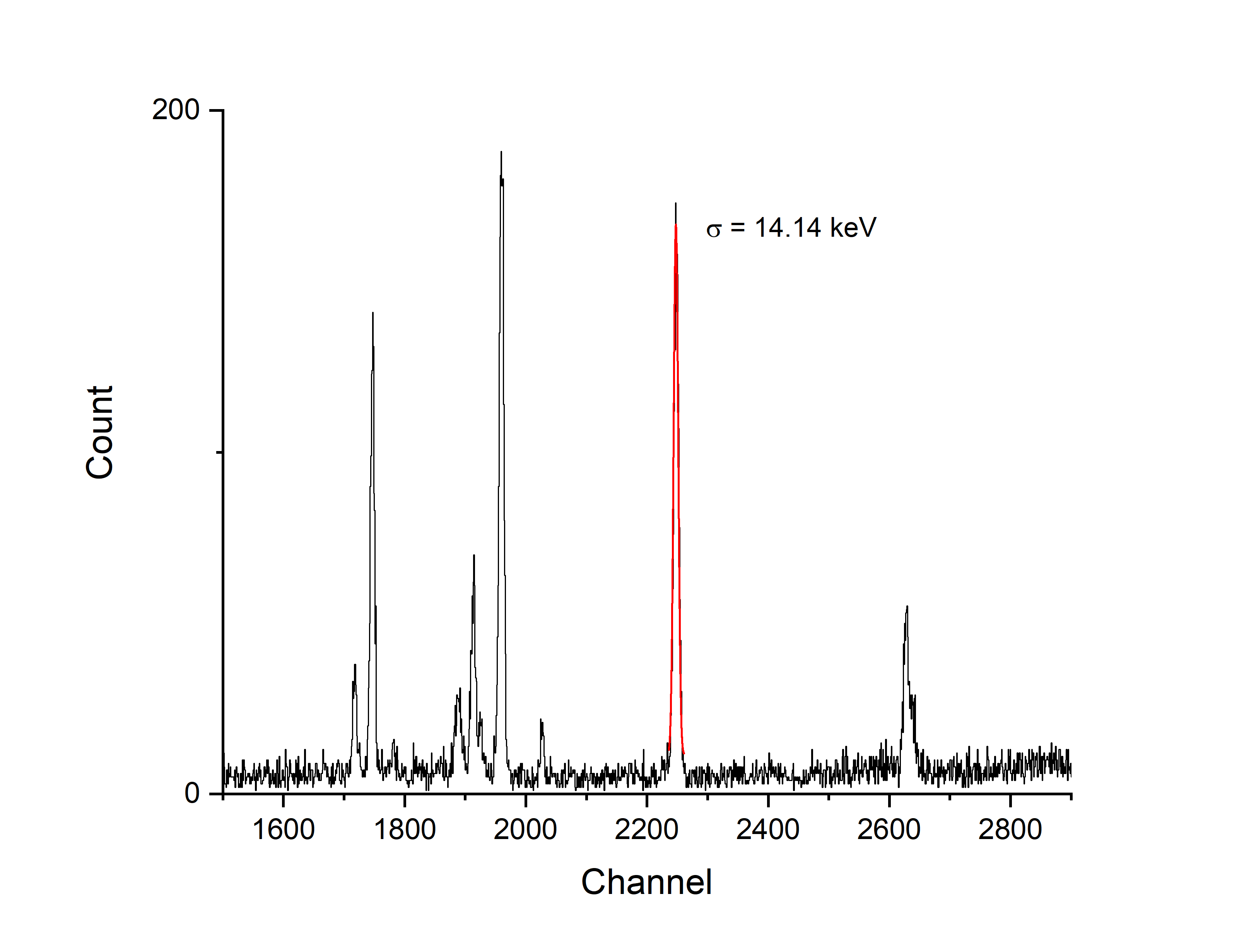 Back strip #2
Front strip 
~  45 keV FWHM
background
~ 33 keV FWHM
Z=114
EVR
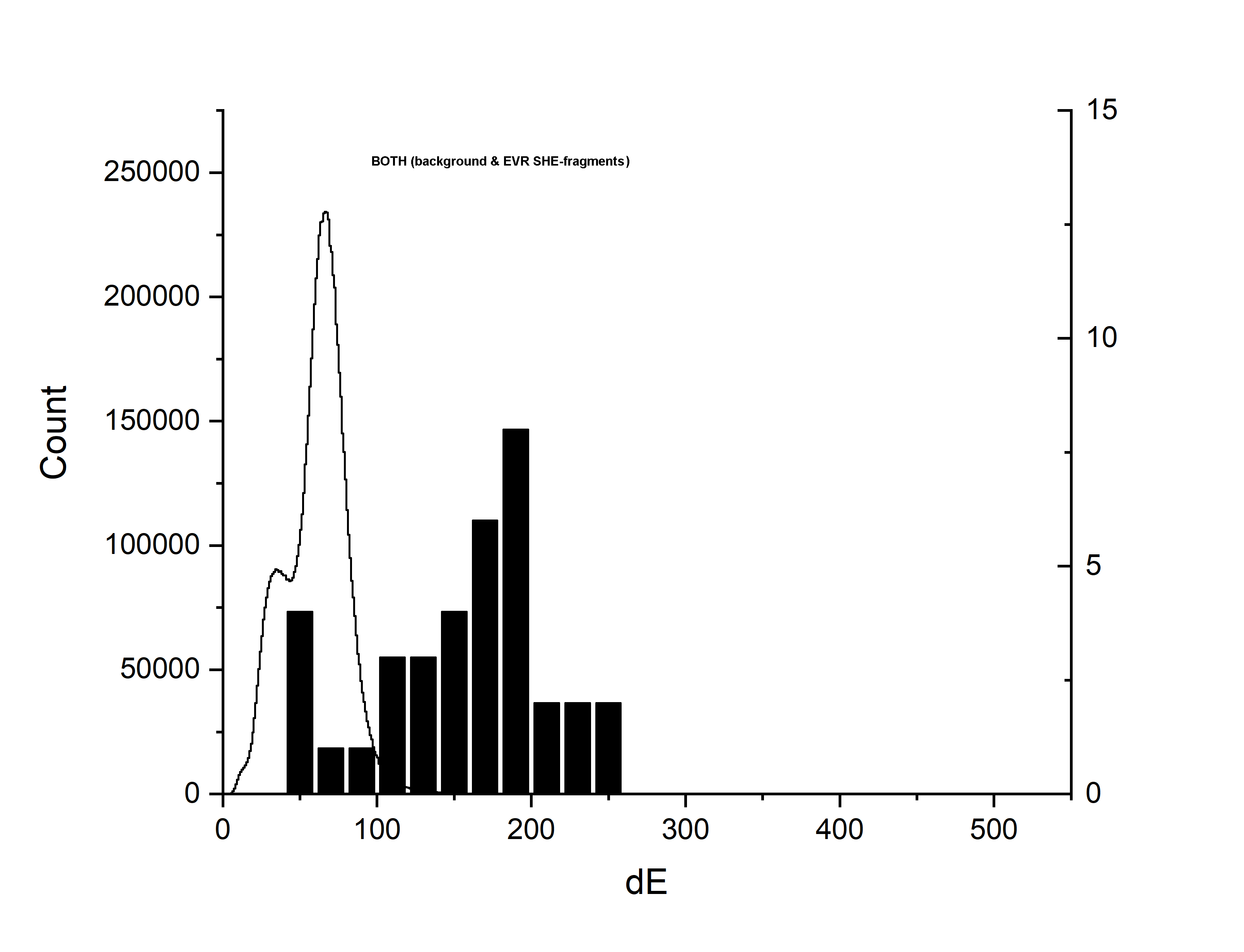 Digi 14.5 keV
242Pu+48Ca287Fl+3n (~2..4  pµA)
NEW DSSD from Micron Scd. ( since September 2024) strips: 48 /front,  96/ back,   80 /side
Block-diagram of THE DGFRS#2  two branch spectrometer
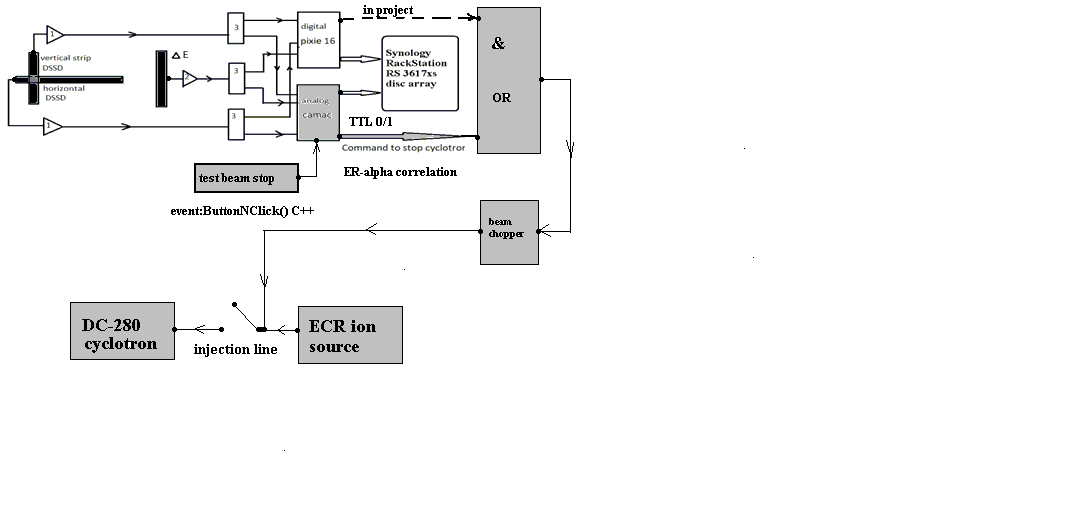 One horizontal and one vertical strip channels are shown (+ one ΔE)
2022 to 2024 experiments:
48Ca       50Ti     54Cr

242Pu + 50Ti       292Lv*
    238U + 54Cr      292Lv*
imperative
} Cross section? 

// instrumentation
 tests too…
View of Control system #1
238U+54Cr Lv*
,2023
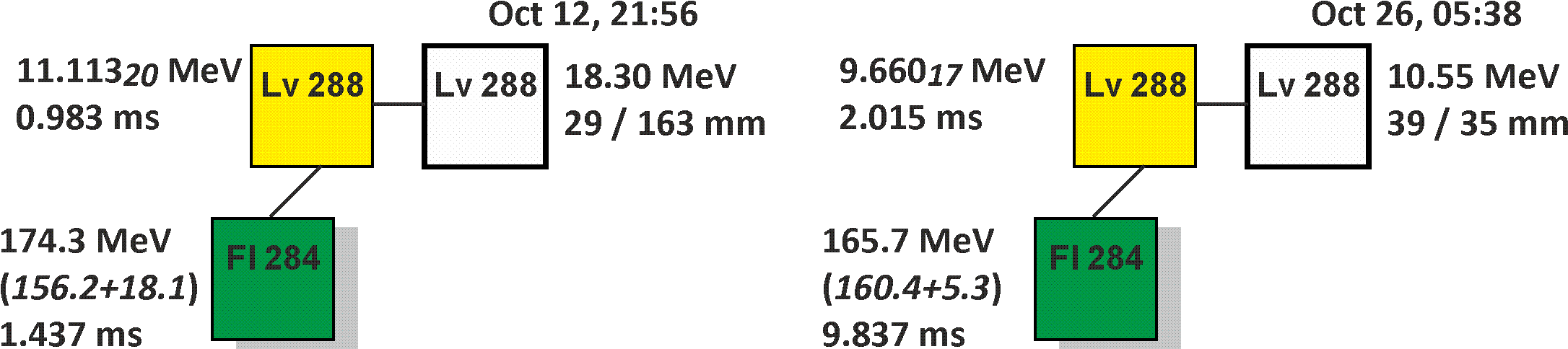 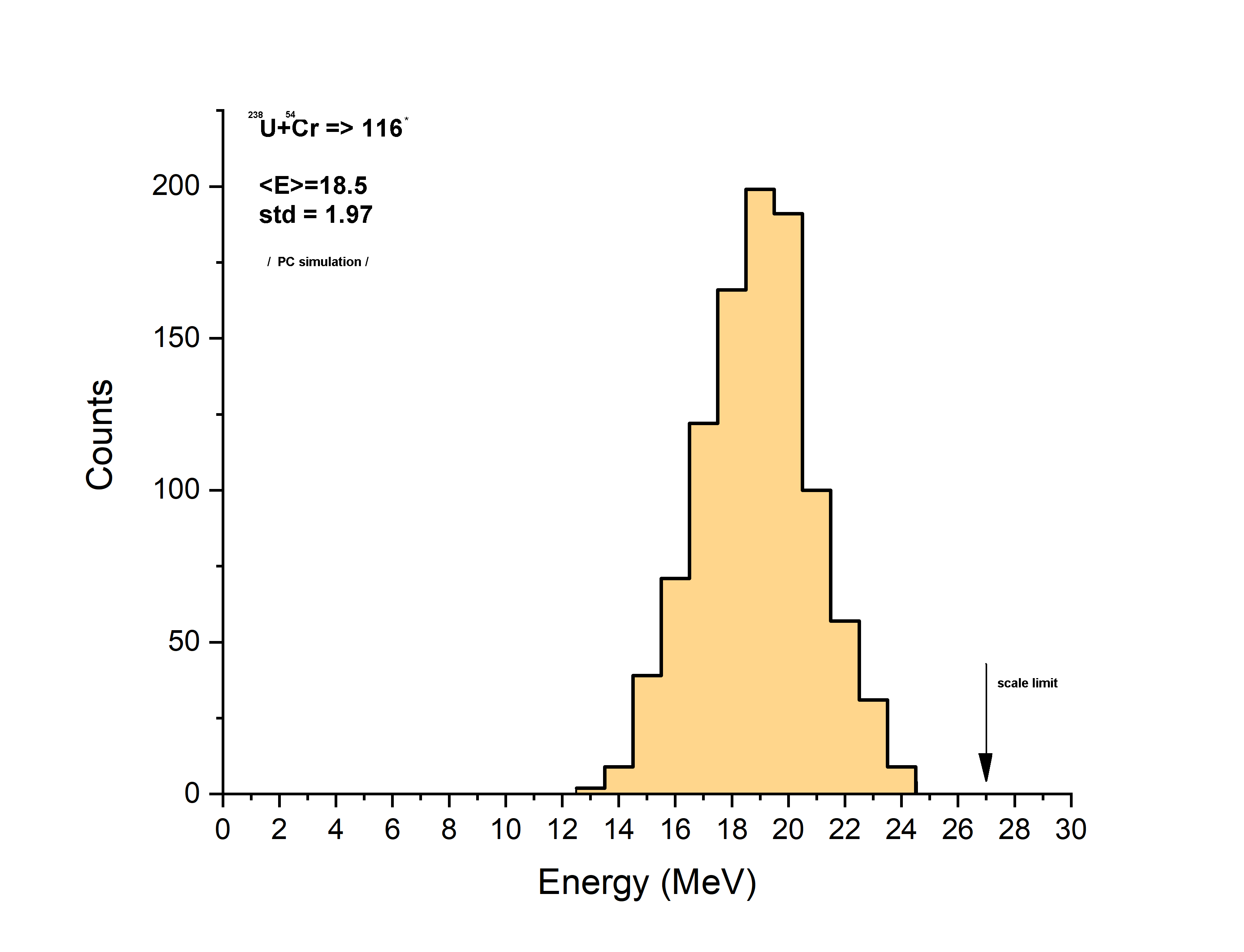 EVR , Z=116
PC simulation
D.Ibadullayev, Yu.Tsyganow et al.
TechRxiv.20108918.v1, IEEE, 2022
First event of  Lv EVR registered energy
May-june 2024 experiment
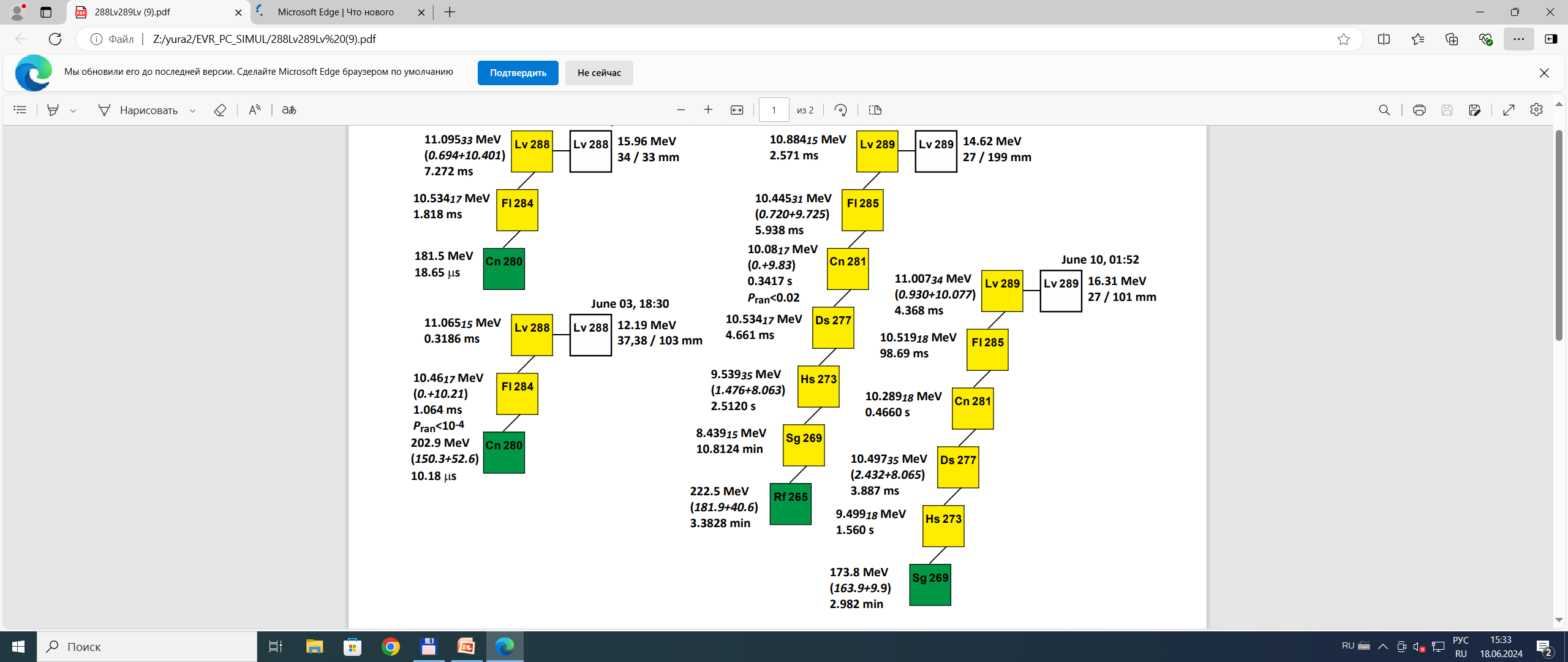 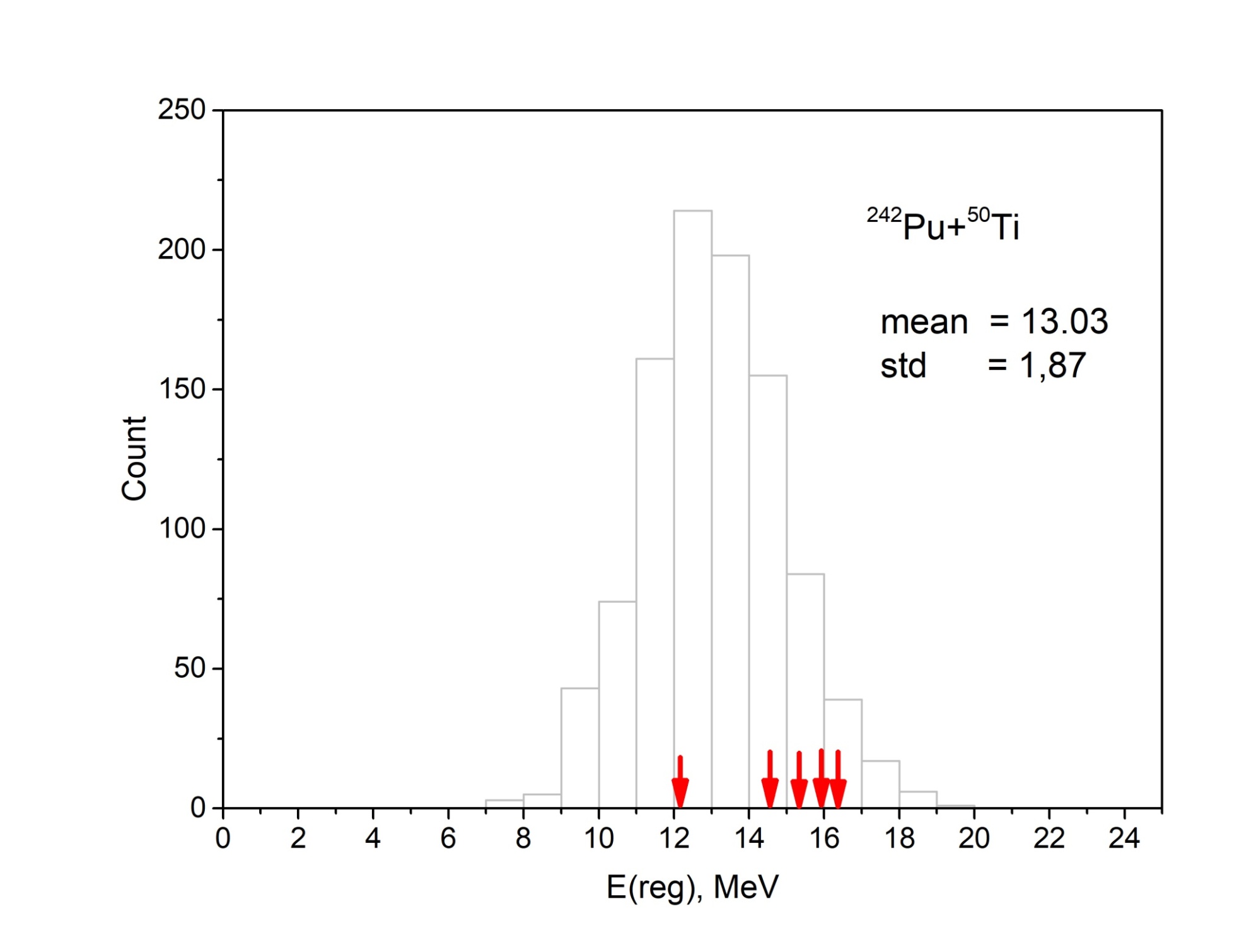 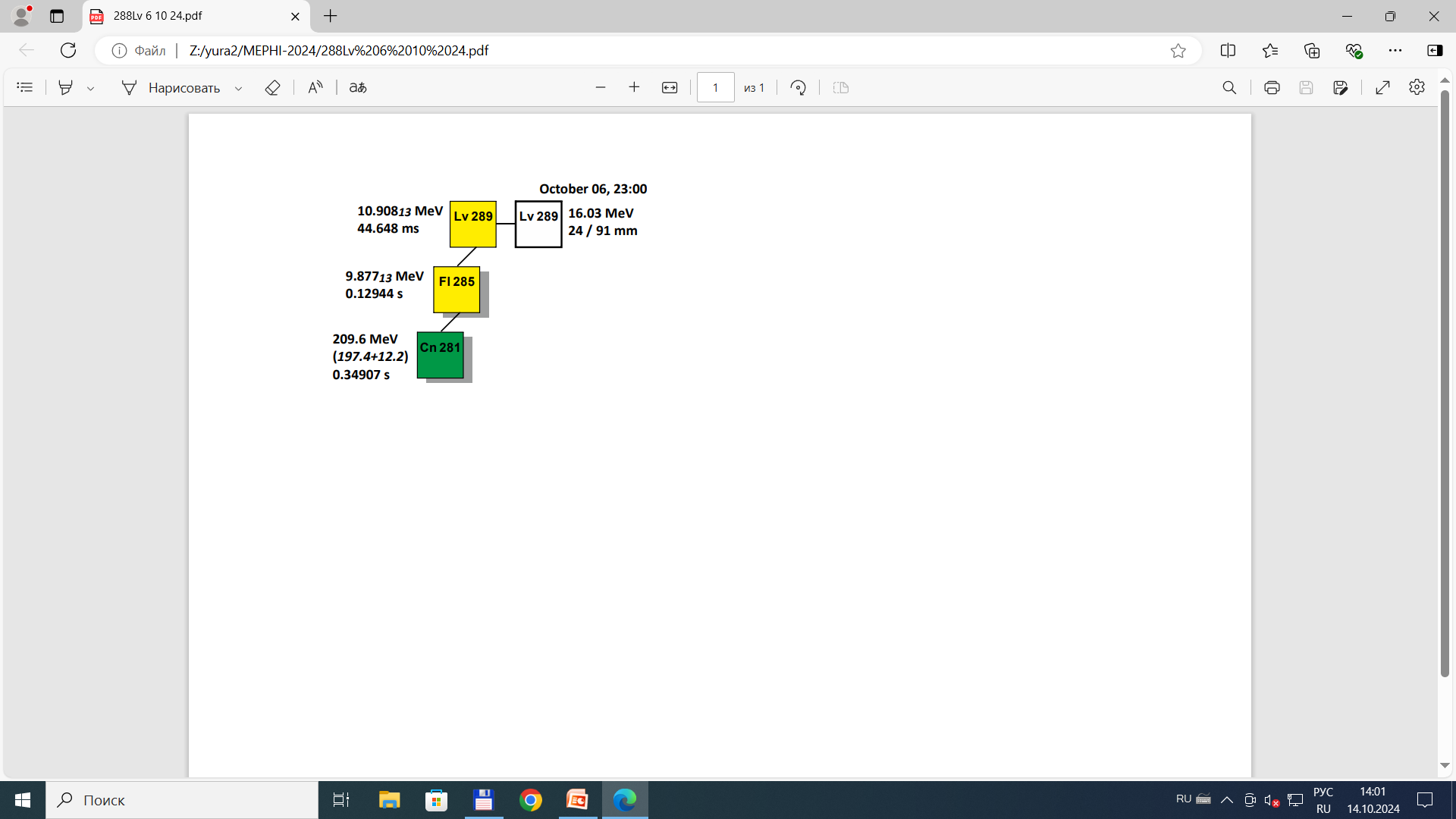 +1 October 2024,
..preliminary
3n+4n
Problems, questions…
1)  Rotating target D/24 cm now,  j~2 -2.5 pµA both for  50Ti and 54Cr projectiles from  DC-280.  This design for 48Ca  ~ one week up to 7 pµA
      Status: in progress now D/48 cm manufacturing and tests (DGFRS-3)
2)  non stable ΔE chamber operation under rate greater ~4-6E+03 s-1, drop of efficiency etc…
  Status: solved by using additional 
negatively biased plane (~ -200 Volts) 





    
 3) Radiation DSSD instability. (see below.., as far as I can see –main problem)
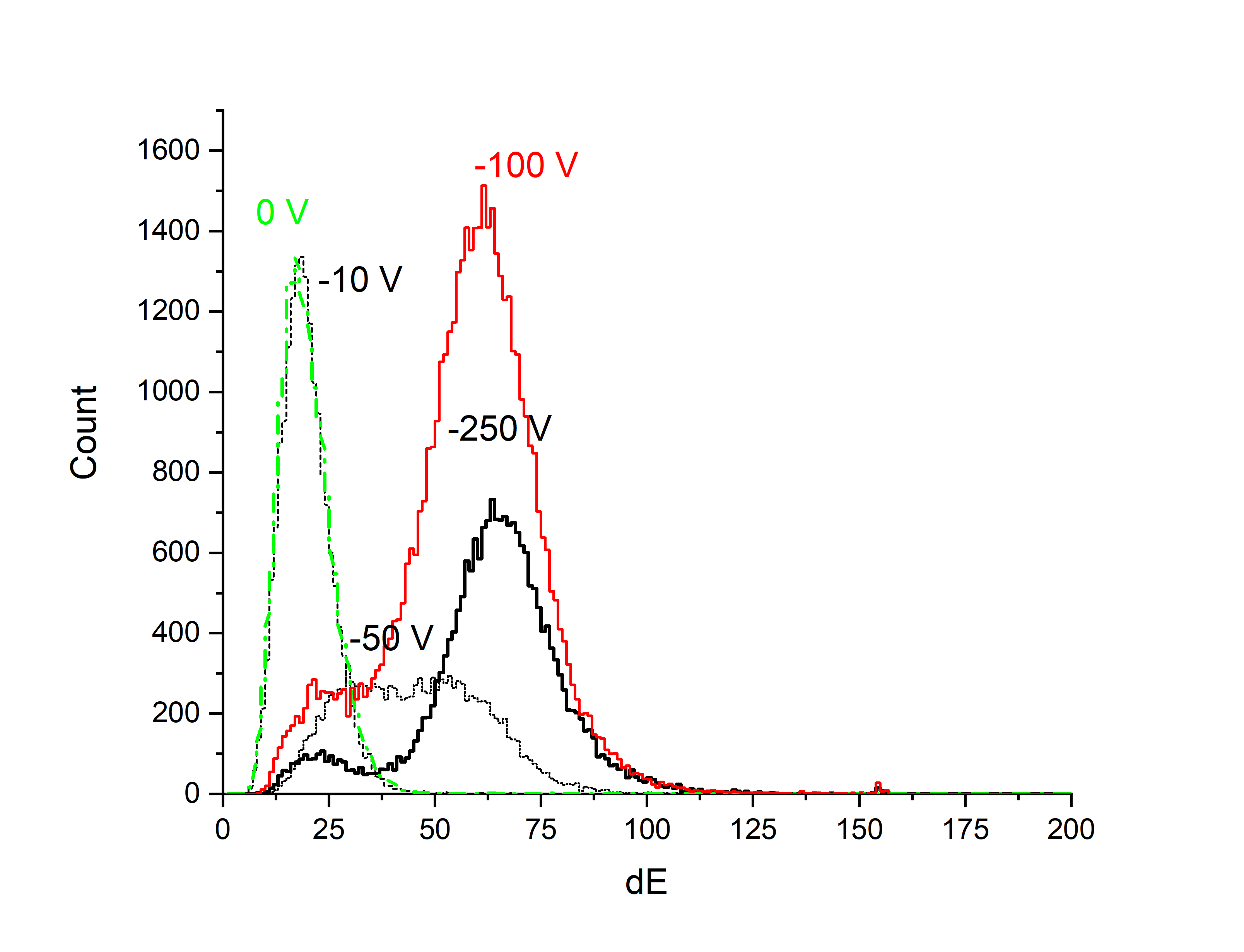 On the DSSD radiation damages (three DSSD since ~2020)
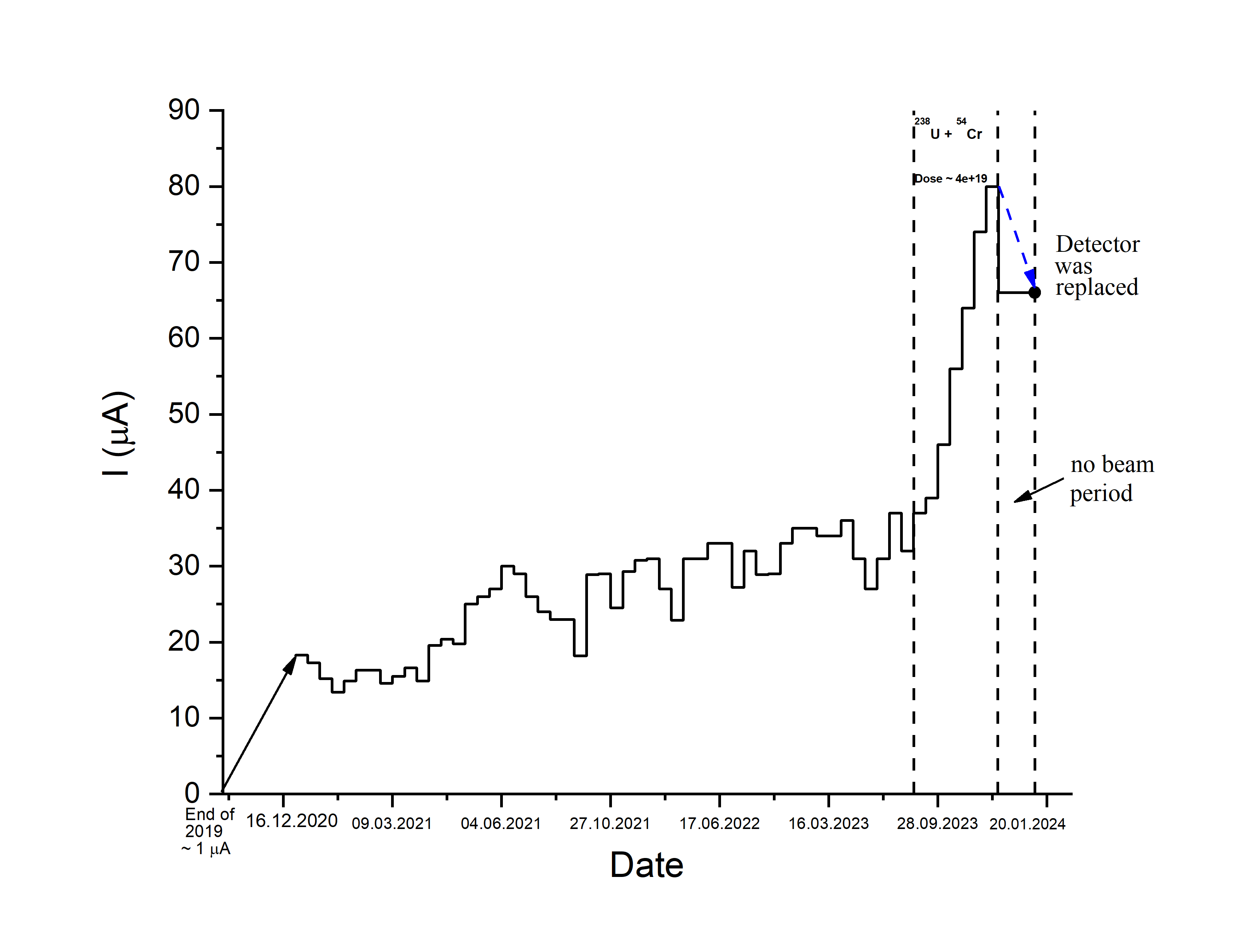 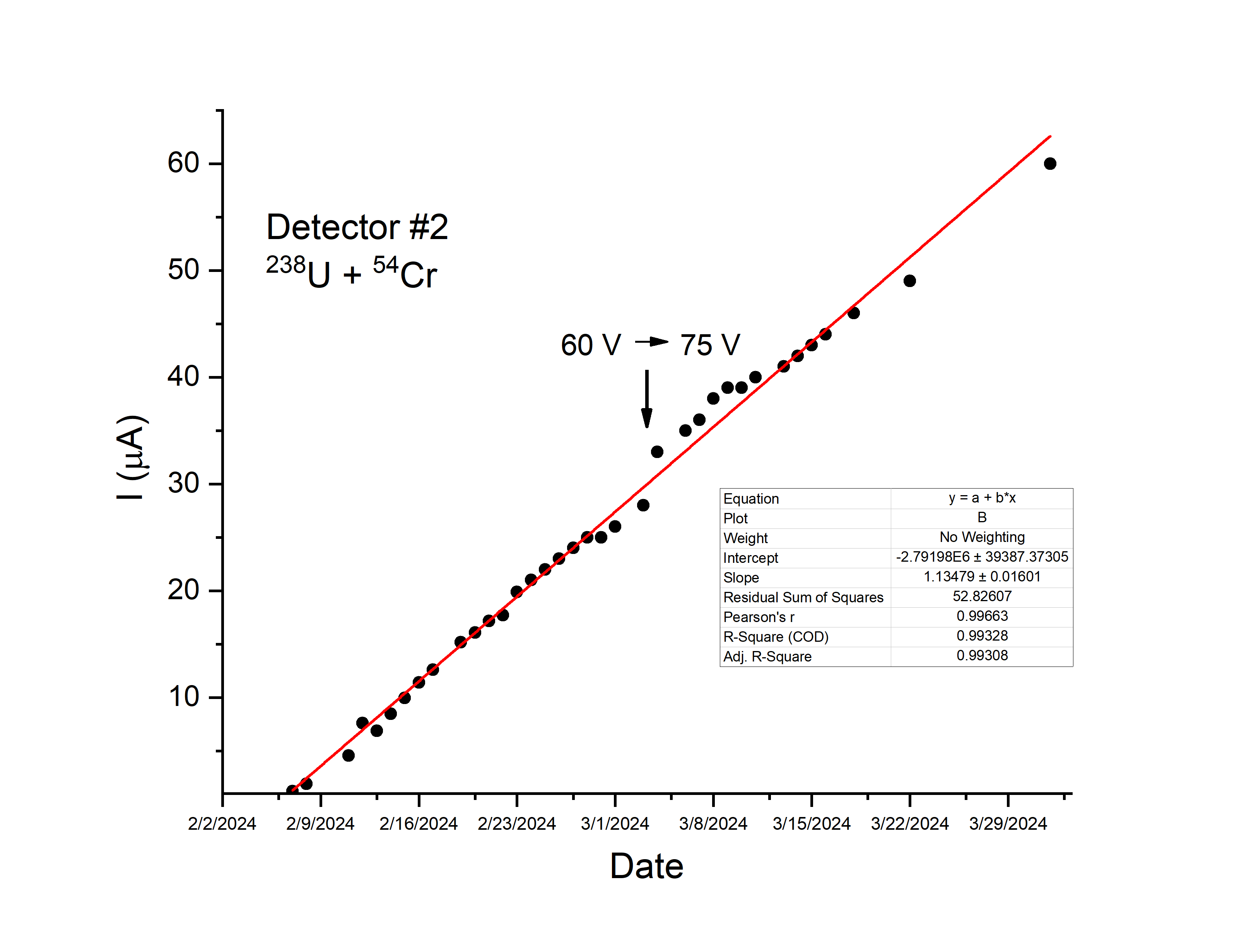 Detector #2
Detector #1
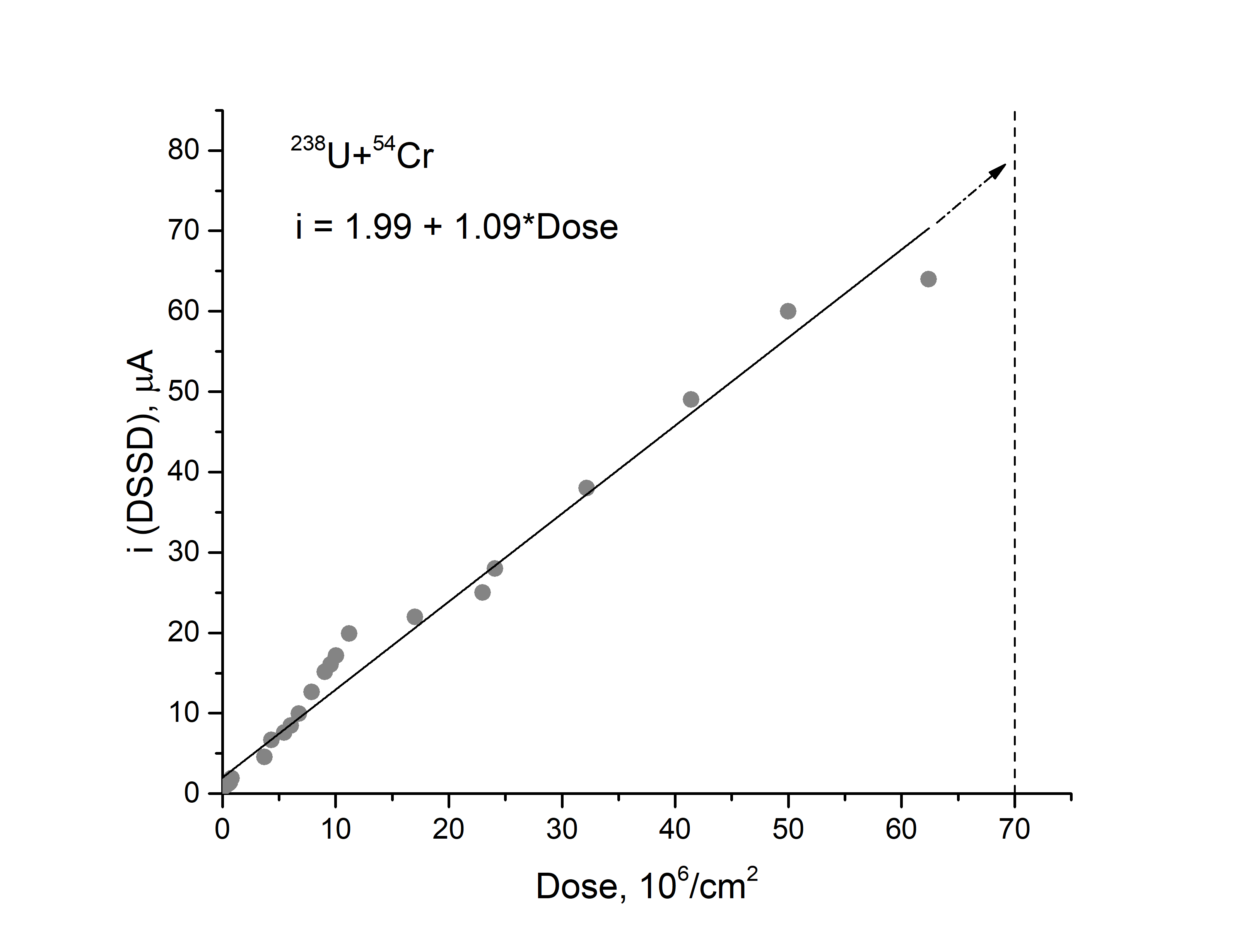 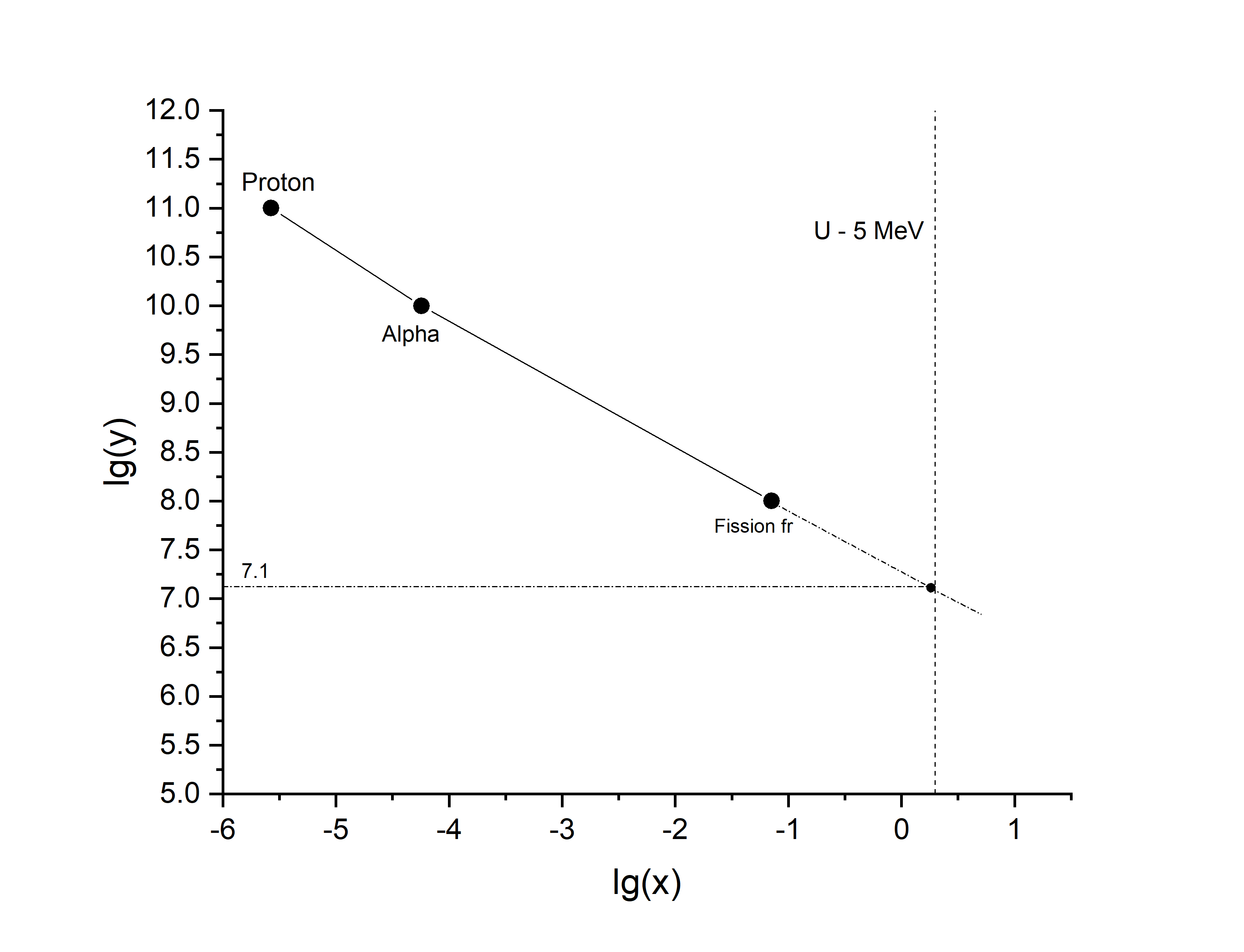 Reaction  242Pu+50Ti Lv*   May 22.. June 24 / 2024 + September 09 -October 28/2024
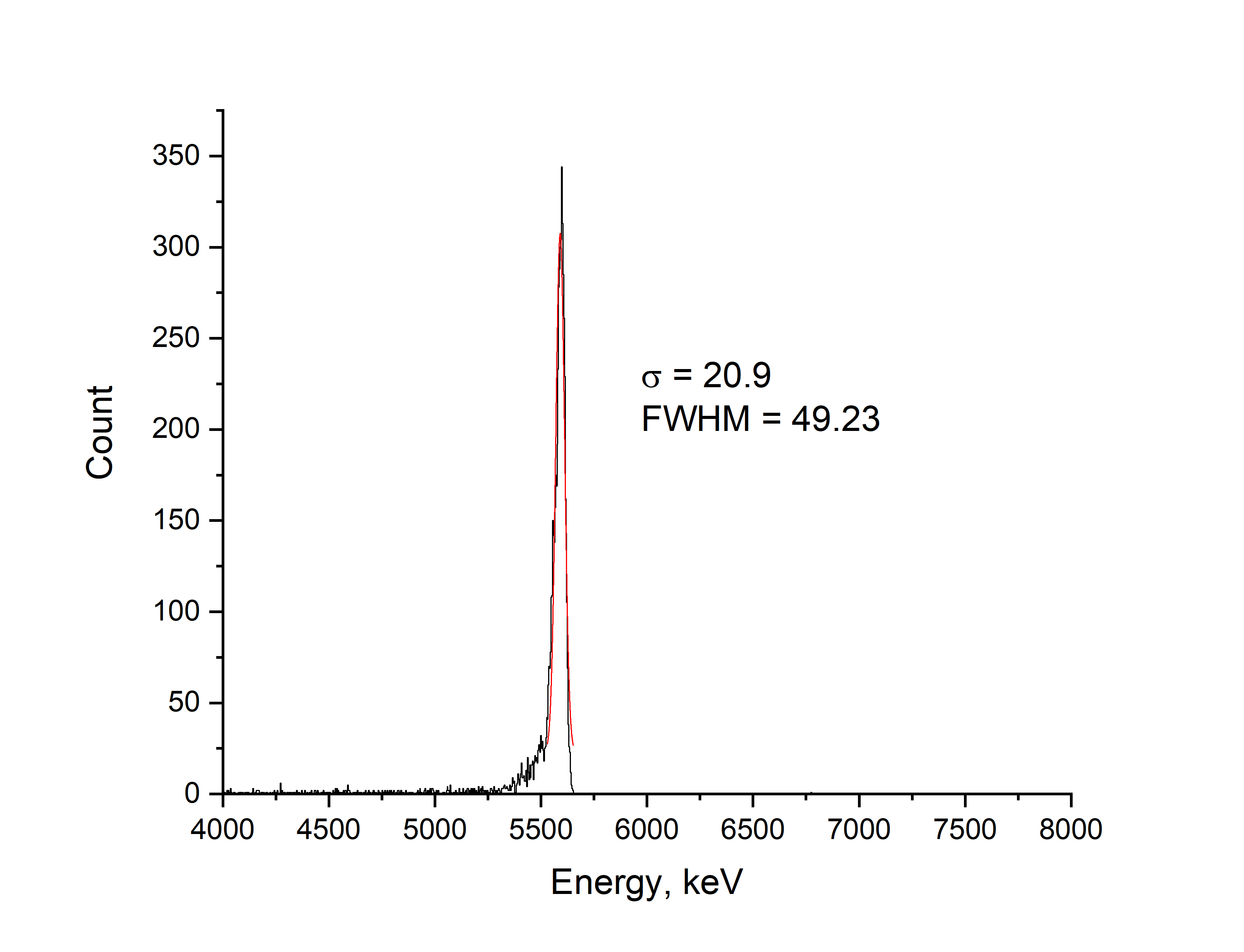 Strip back #2
It was before std=14.1 keV
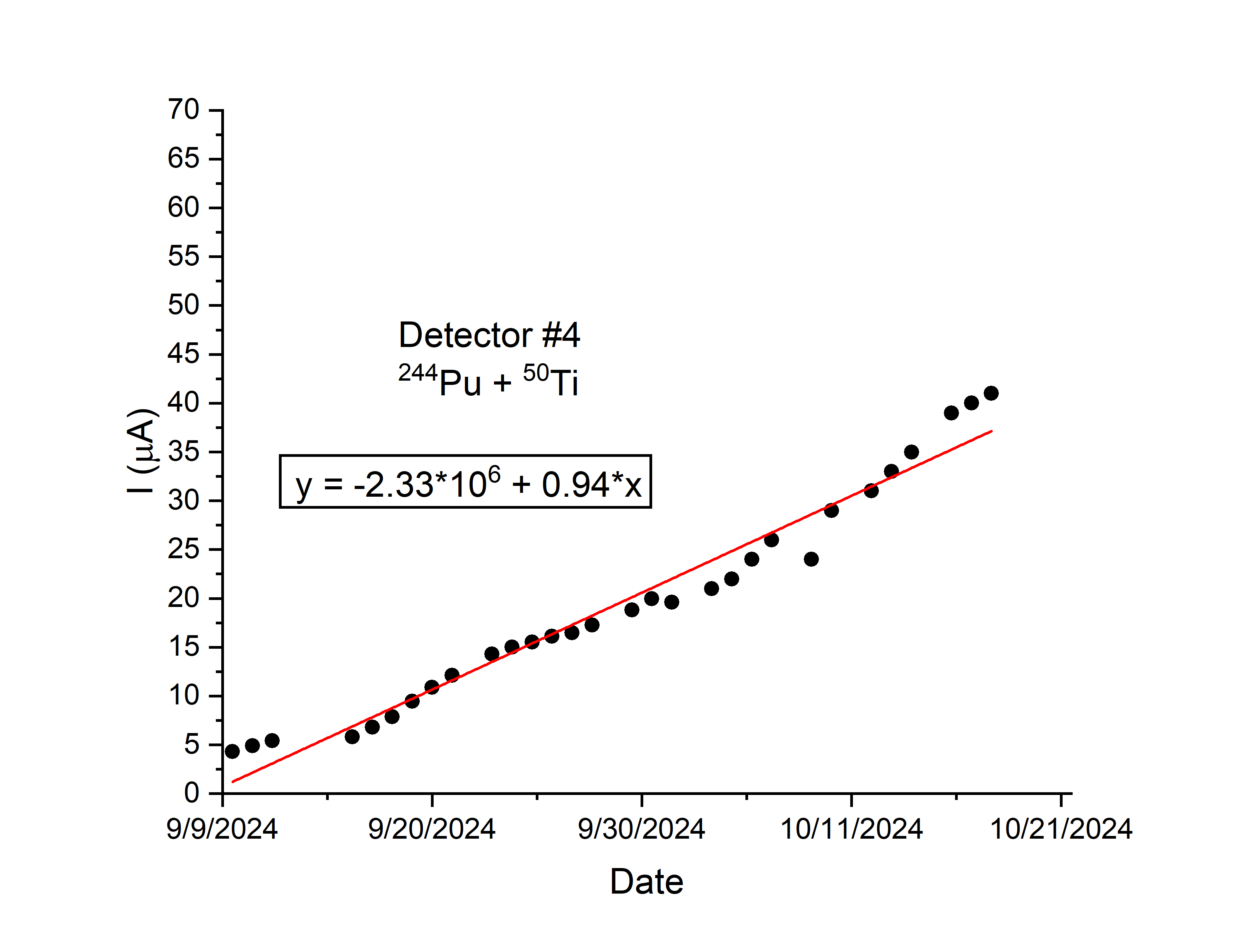 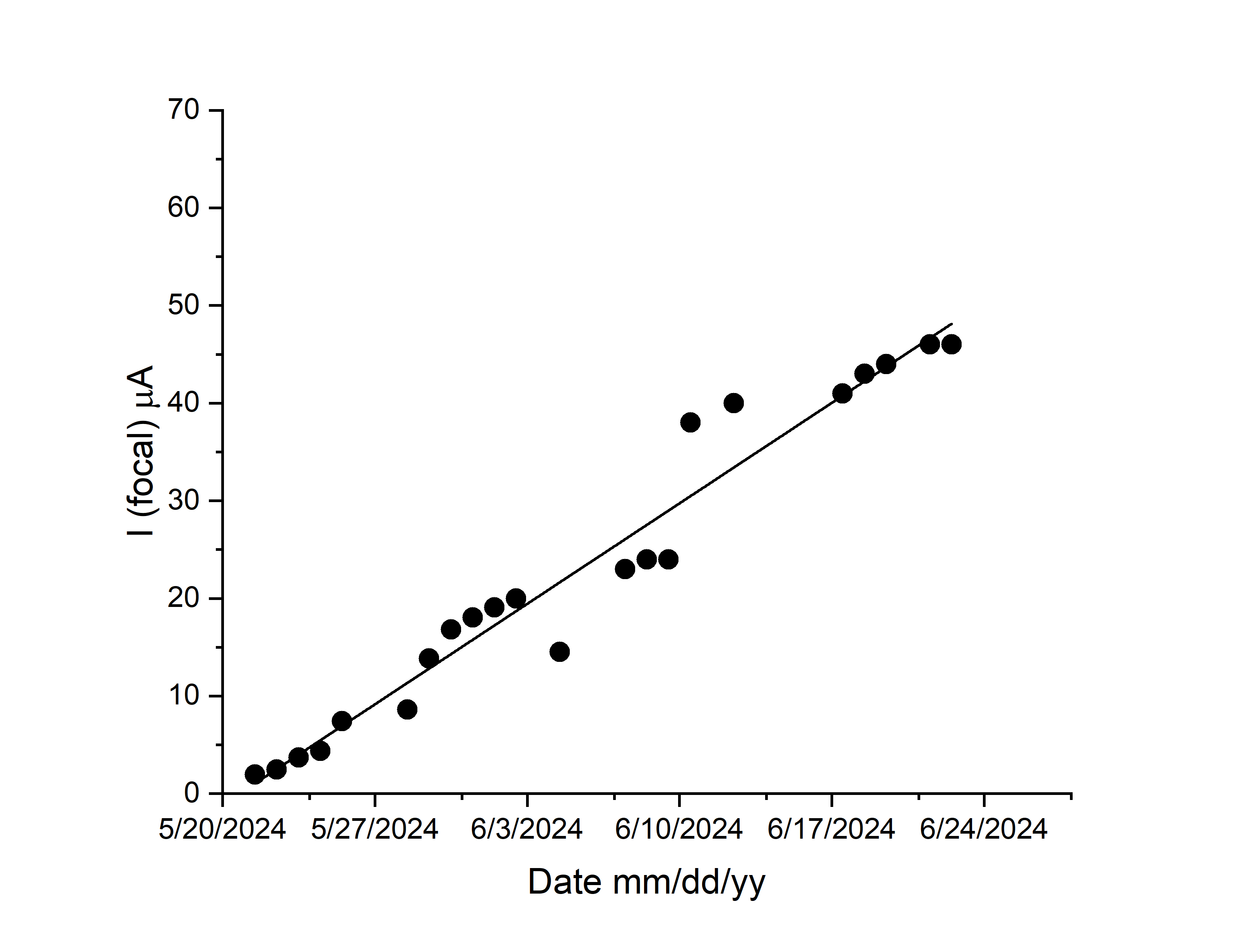 September 09 -October 28/2024
Detector #3
Detector #4
Beam was switch off
Summary 

The DGFRS-2 Detection system has been designed and successfully applied in long term HI experiments

Reactions: new superheavy isotopes were discovered, new decay modes:

243Am + 48Ca  ,   286Mc, 264Lr, α-decay of 268Db, SF 279Rg, 
232Th + 48Ca   ,    268Sg, 272Hs, 276Ds, 275Ds
238U + 54Cr     ,    288Lv
242Pu + 50Ti    ,    289Lv, 280Cn

// problems  with DSSD radiation stability & ΔE gaseous detector  at J >~ 3..5  pμA from DC-280 cyclotron/

With ΔE ~ solved with applying additional negative ~ -200..220 V electrode 

There are problems with DSSD at J  ~108  ions/ cm2  (in progress now )(~ there are trivial solutions.. not good, as far as I can see)
Nearest future general conclusions  (as a reasonable scenario for Z=119 synthesis)

54Cr  ~ closed ;    50Ti = open.
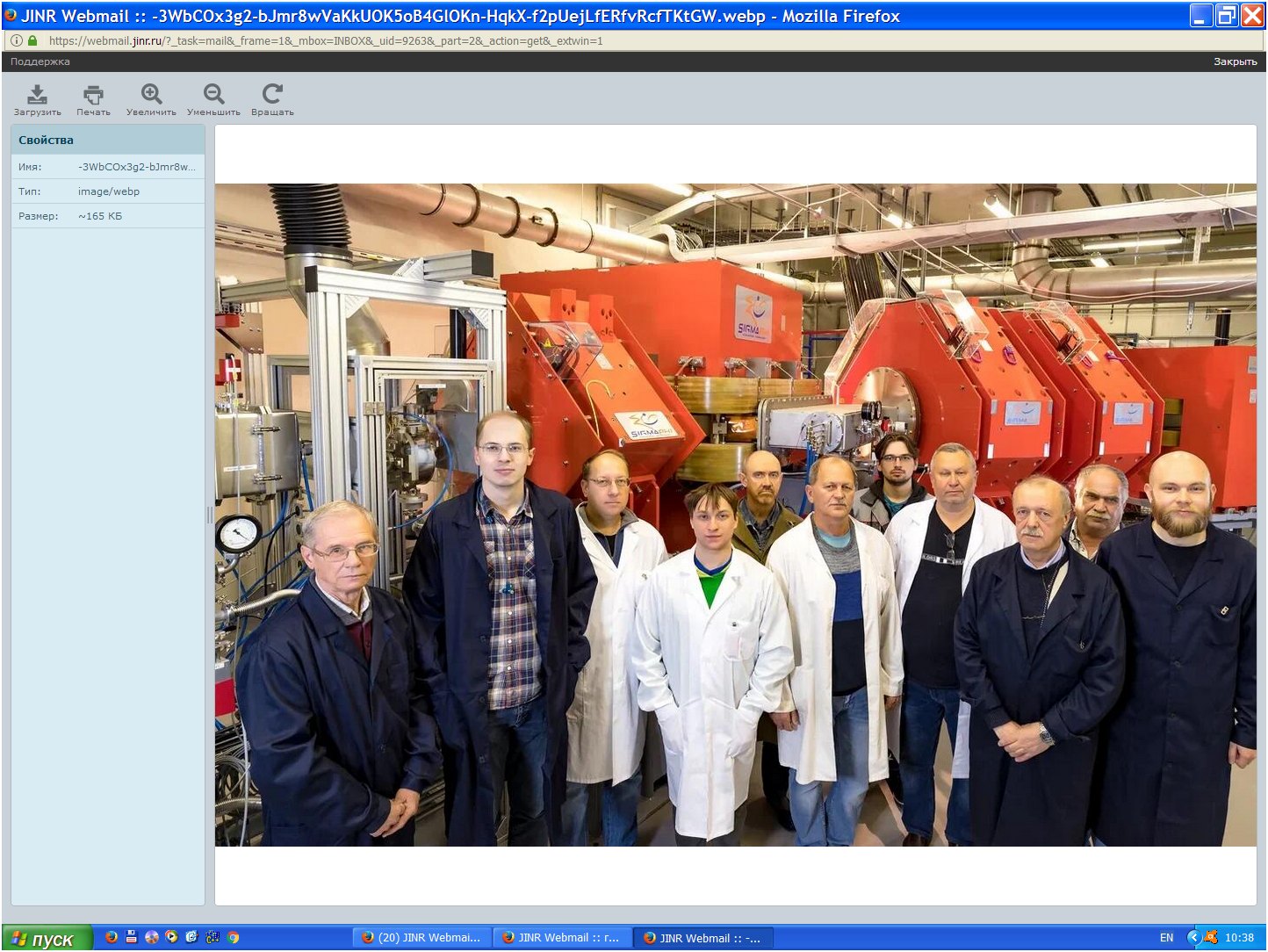 DGFRS-2 team
Thank you for YOUR attention!
14
Help #1
48Ca       50Ti       54Cr

245Cm + 48Ca      293Lv*
  242Pu + 50Ti       292Lv*
    238U + 54Cr      292Lv*
Synthesis of the same nucleus in different reaction
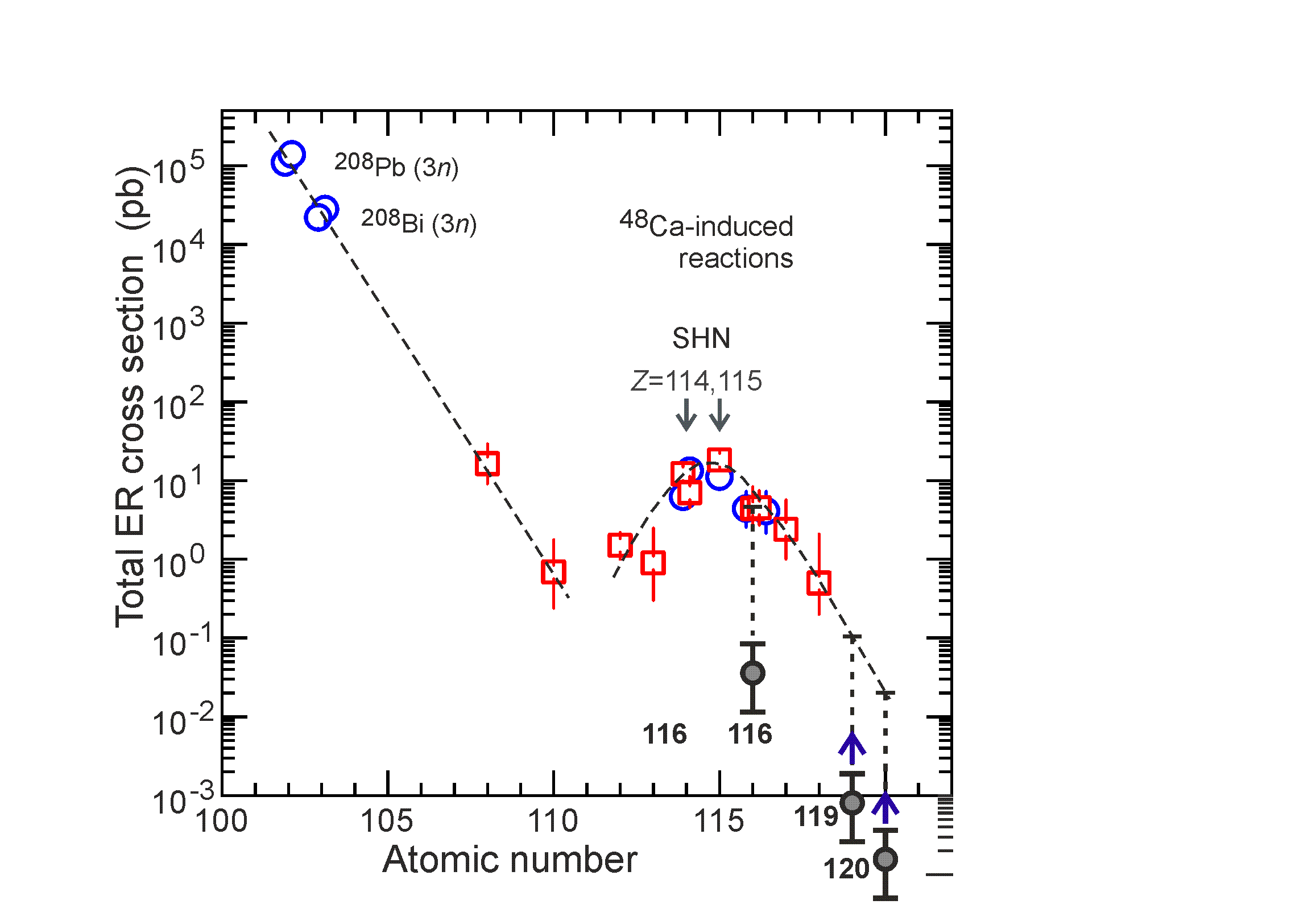 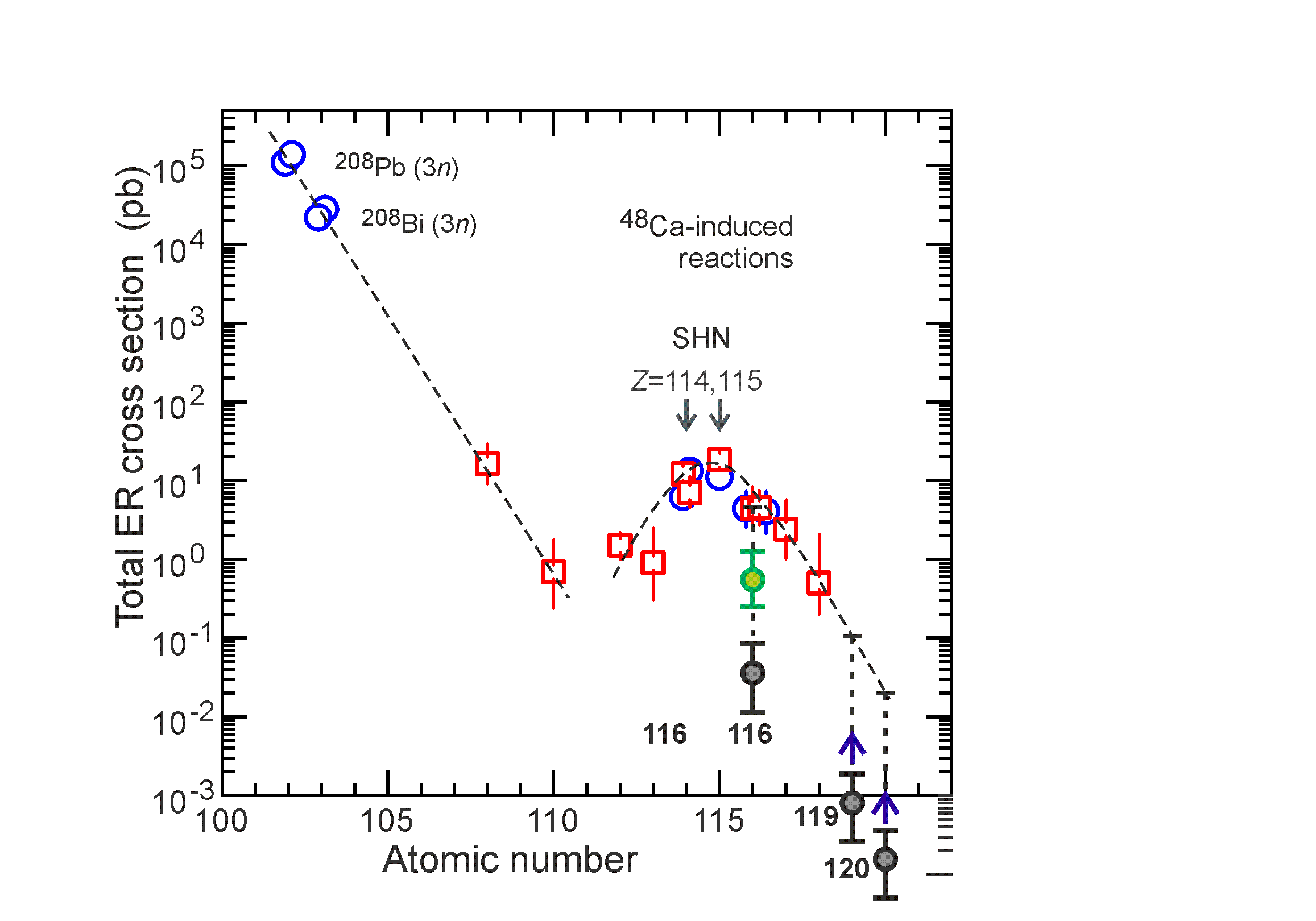 Decrease of cross section in transition from 48Ca to
     50Ti  ~10
     54Cr ~(+)150
From presentation by N.Kovrizhnykh 01 July
Synthesis of new element  119

243Am(54Cr,3-4n)293,294119    249Bk(50Ti,3-4n)295,296119
Perspectives
Help #2
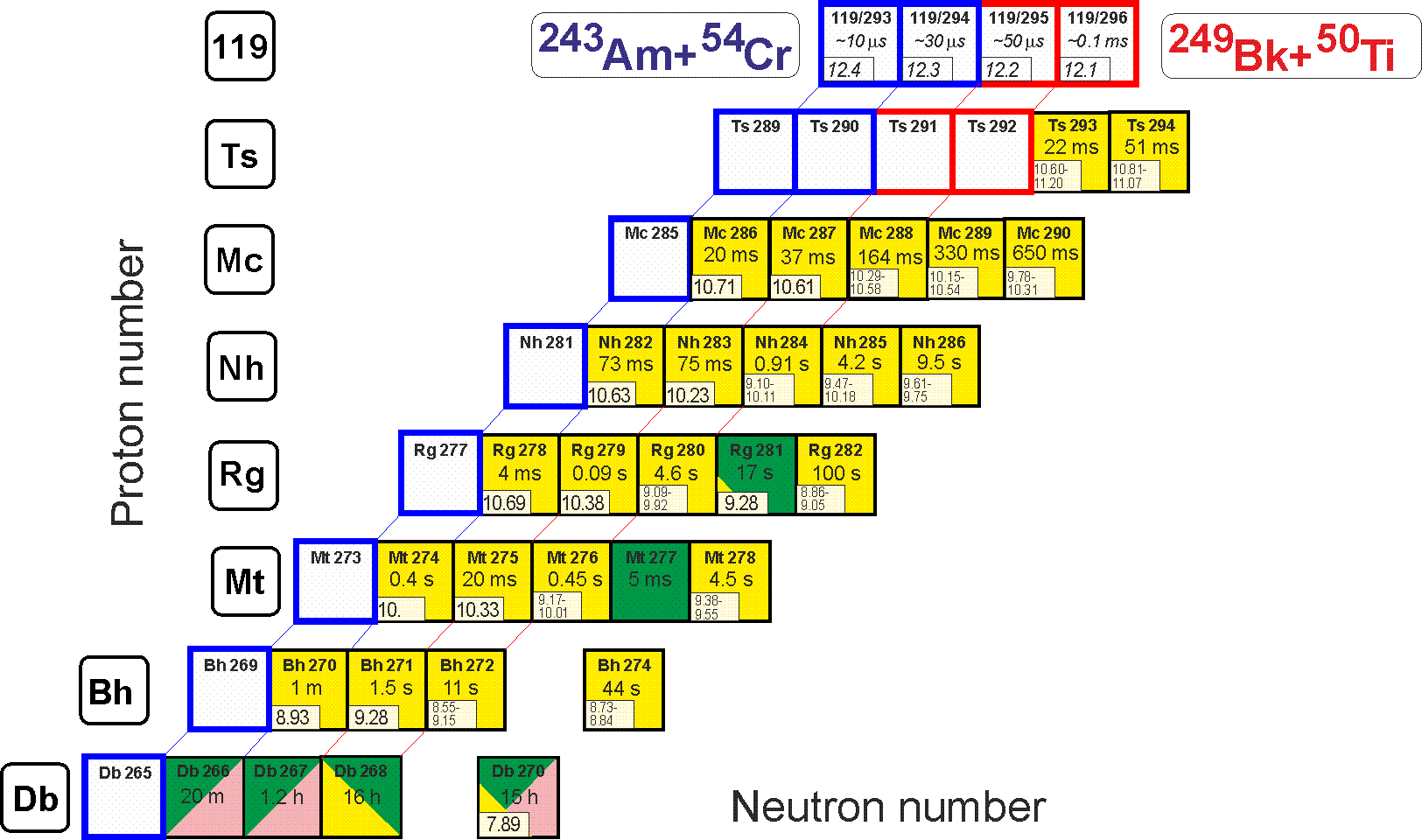 237Np(48Ca,3-4n)281,282Nh
Identification by correlation method
Help#3
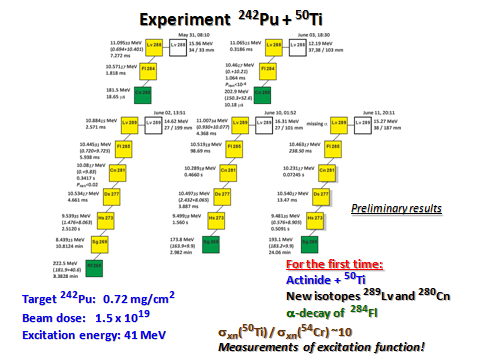